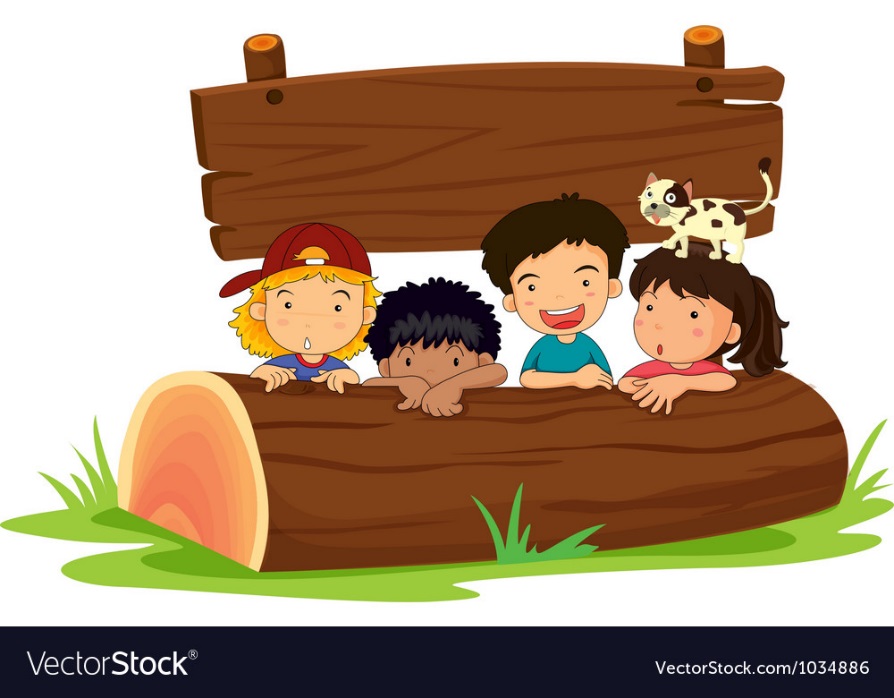 Я досліджую світ
1 клас
людина  і світ
Урок 72
Які об’єкти природні, 
а що створили люди?
Прослухай вірш та налаштуйся на урок
Продзвенів уже дзвінок,
починається урок.
Приготуйте без мороки
Все, що треба до уроку.
Книжку, зошит, олівці.
Приготувались?
Молодці!
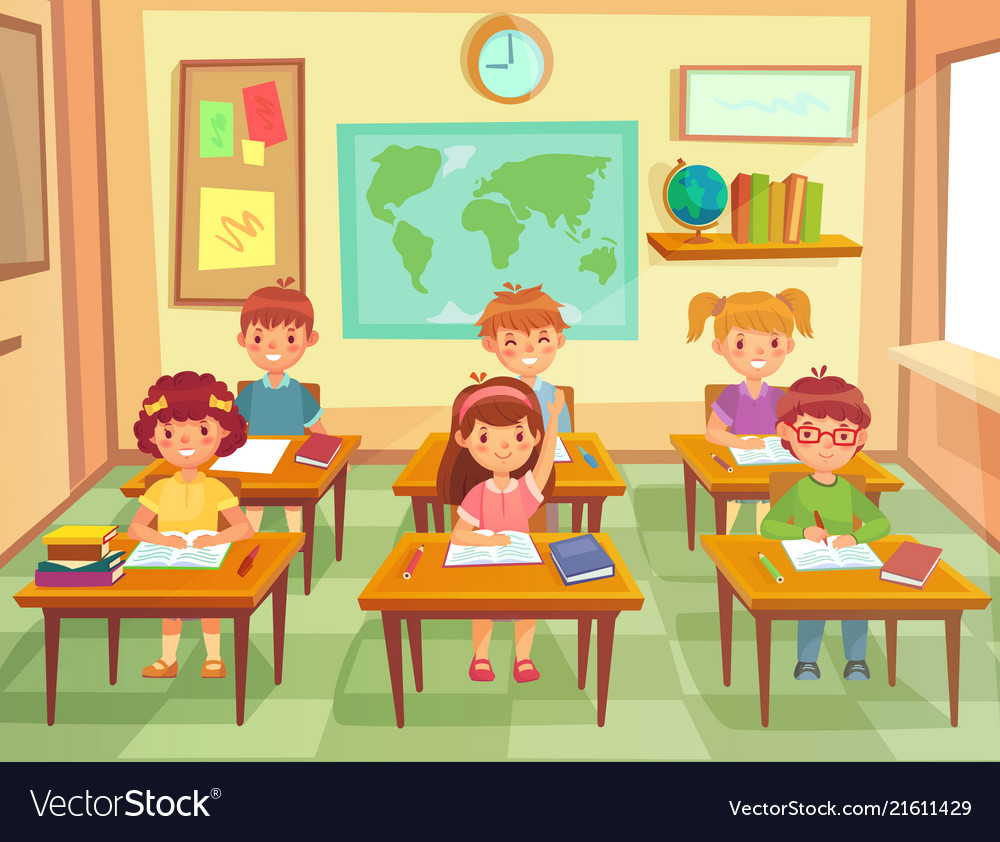 Квітка настрою
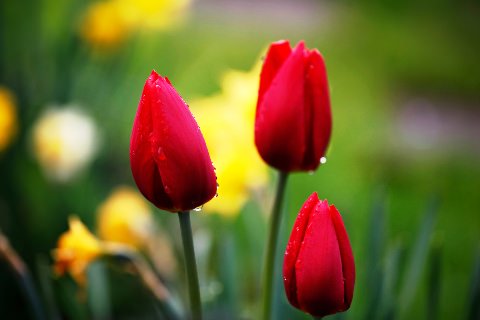 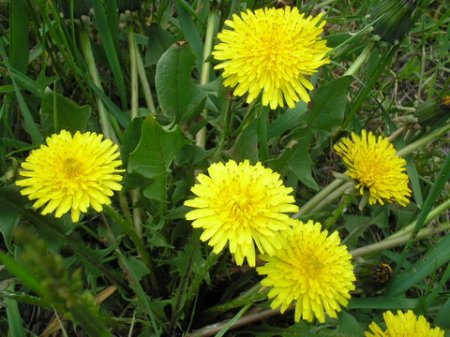 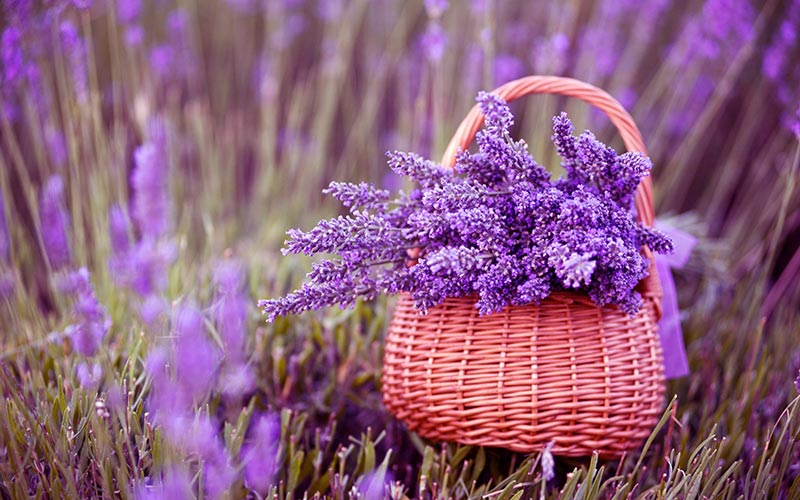 Заспокоєння, ніжність, вишуканість
Сонце, світло, щастя
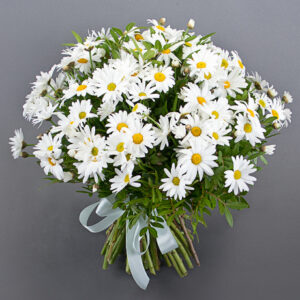 Початок нового, бадьорість
Подивись на квіти. Які з них співпадають зараз з твоїм настроєм? Намалюй схематично квітку того кольору, який передає твій настрій на початку уроку.
Доброта,
скромність,  розуміння
Вправа «Синоптик»
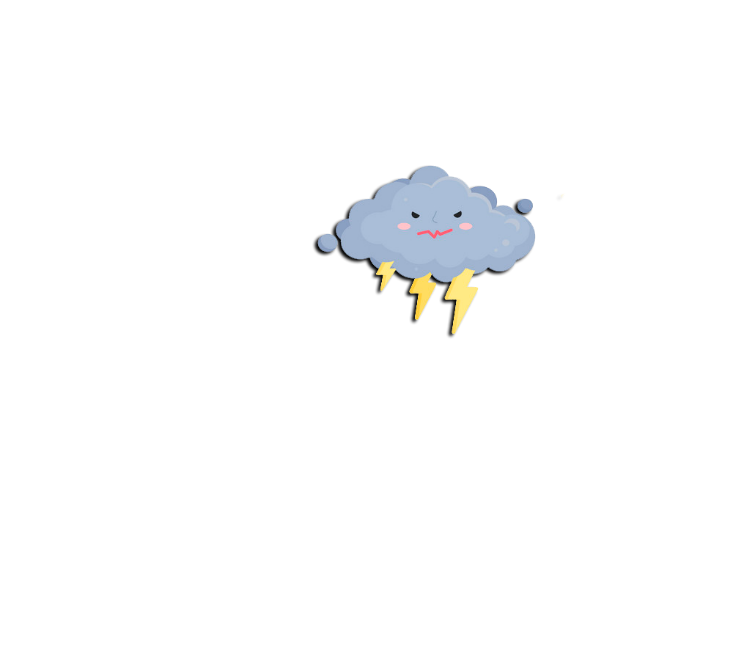 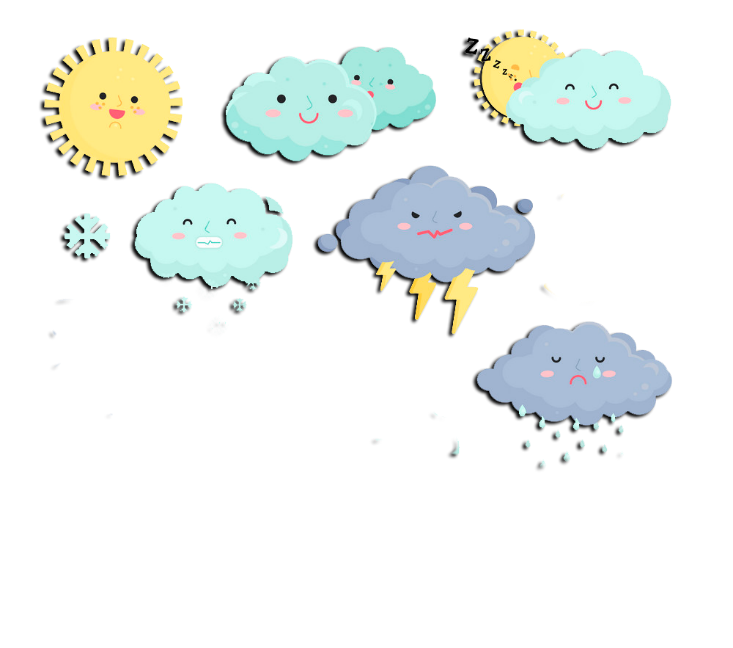 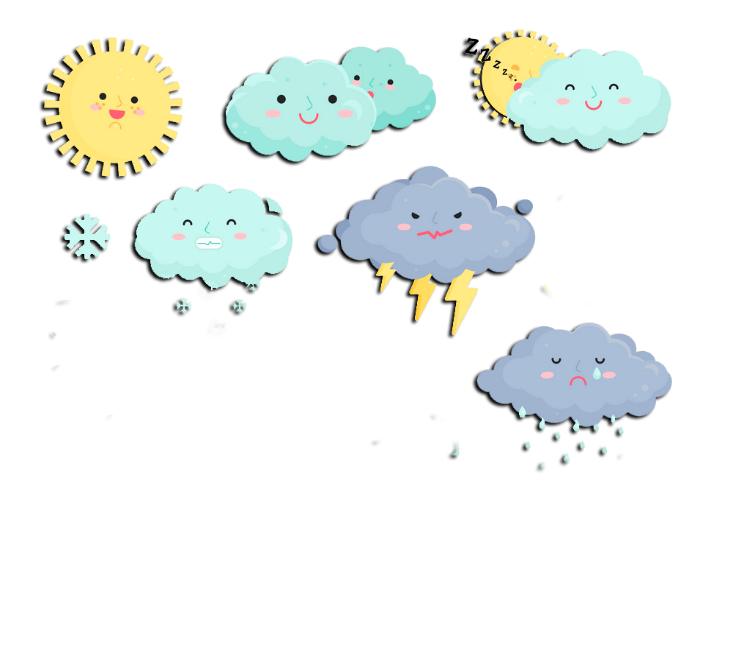 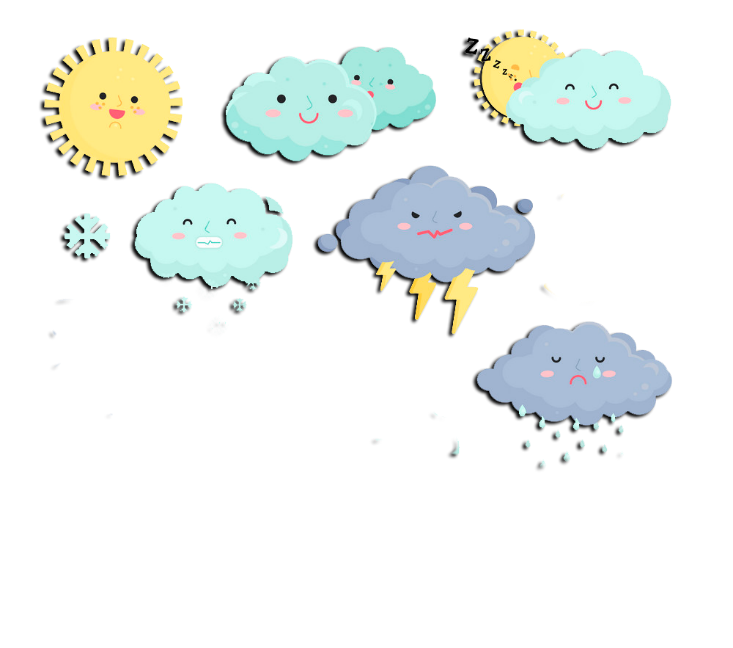 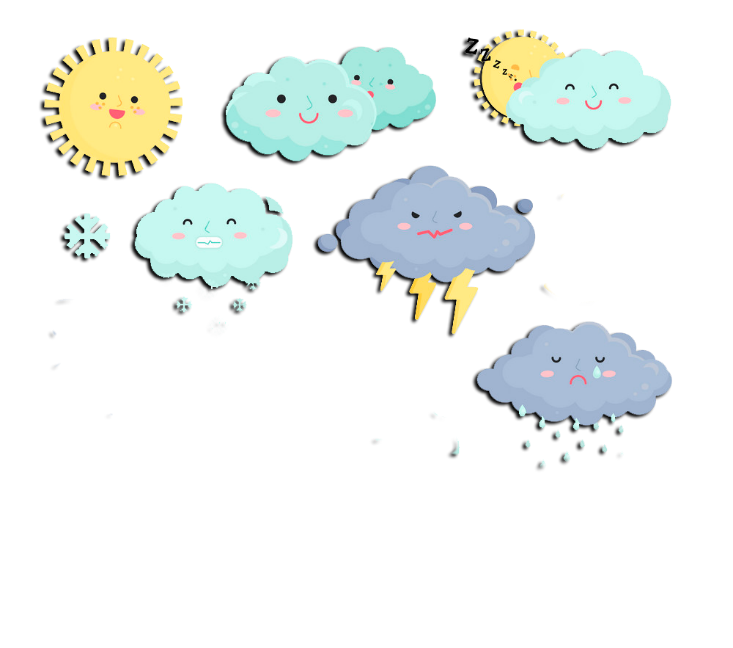 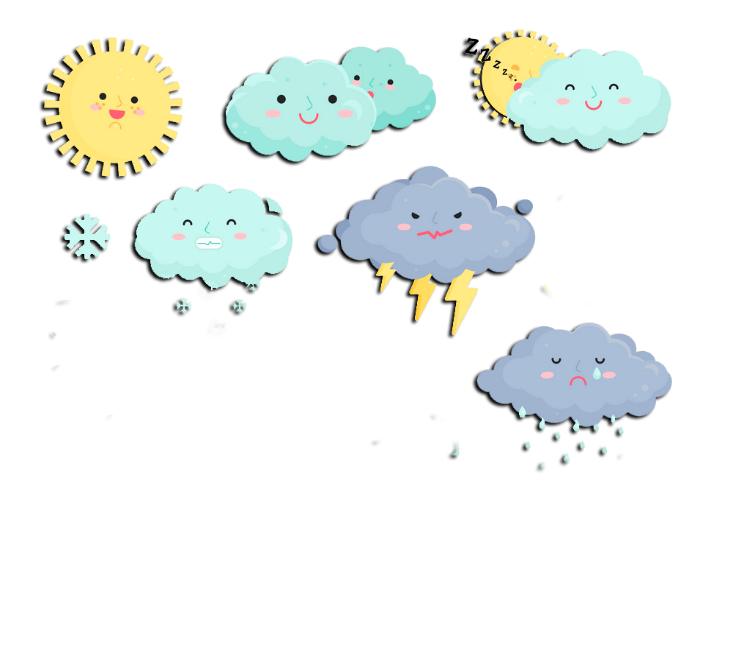 Ясно       хмарно     похмуро
дощ           гроза            сніг
Який стан неба?
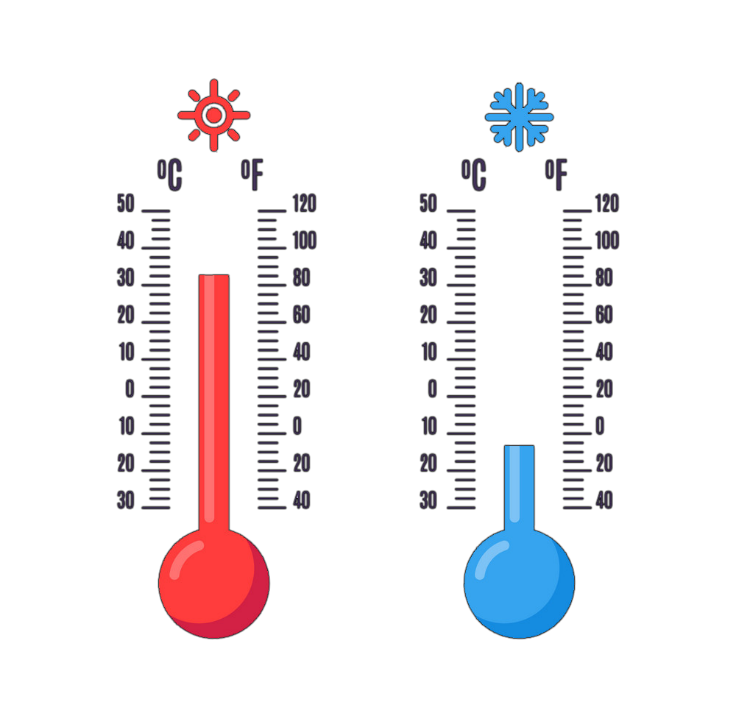 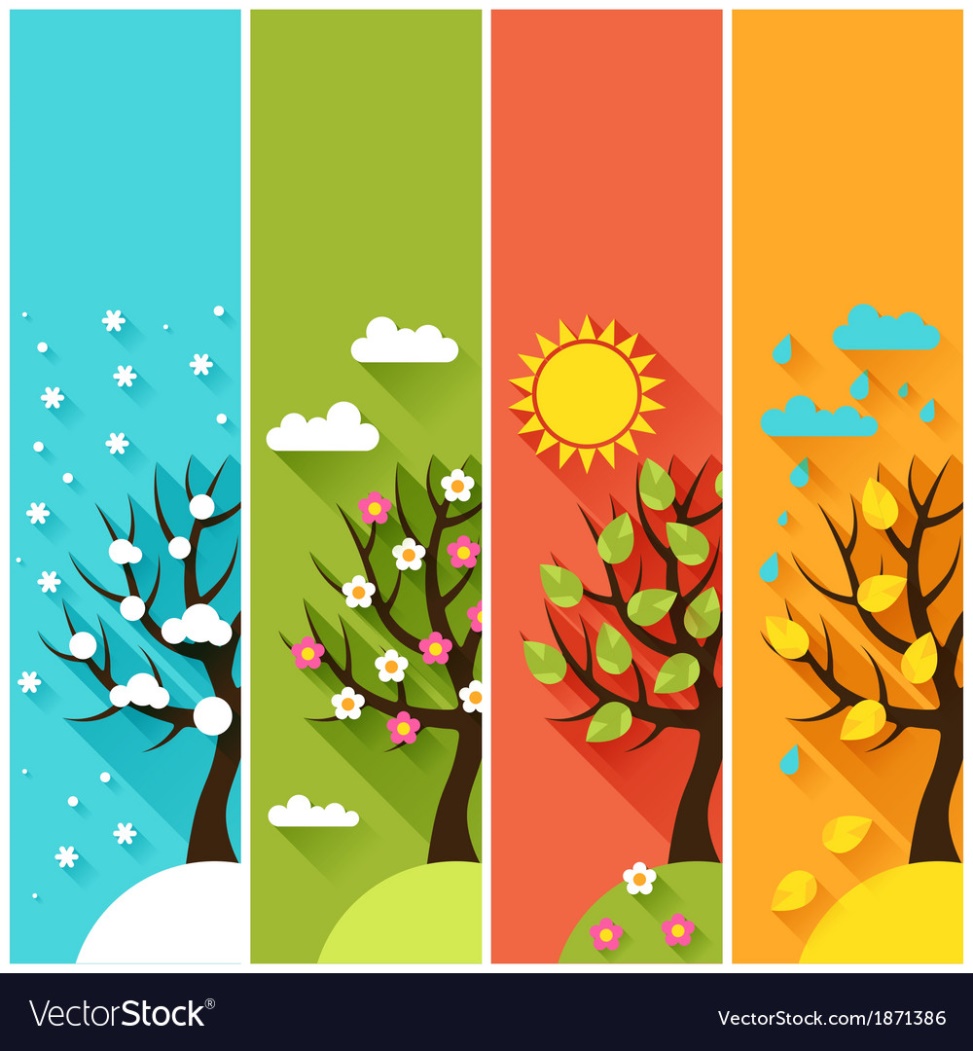 Яка зараз пора року?
Яка температура повітря?
Який місяць року?
Чи були протягом доби опади?
Яке число місяця?
Погода вітряна чи безвітряна?
Який день тижня?
Пригадай
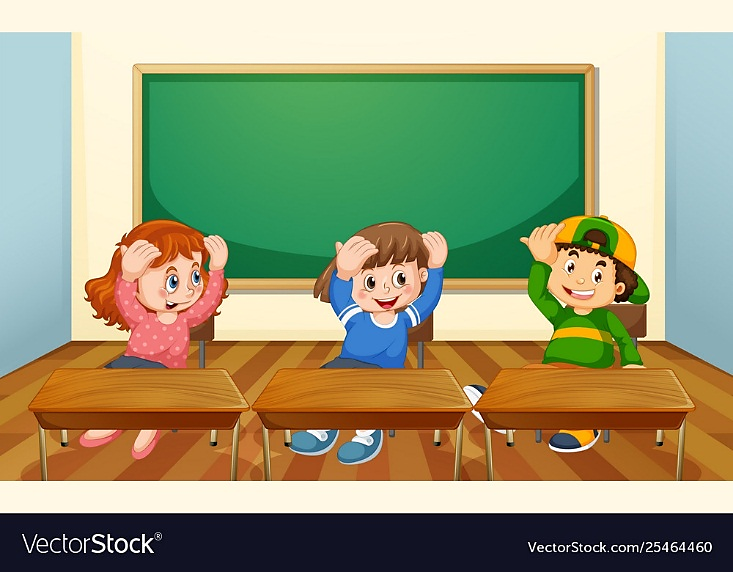 Що таке природа?
Яка буває природа?
Чим відрізняються об’єкти живої природи від неживої?
Поглянь навколо себе. Назви, що тебе оточує. Як ти гадаєш, що з того, що тебе оточує, належить до тіл природи? Що — ні?
Пригадай
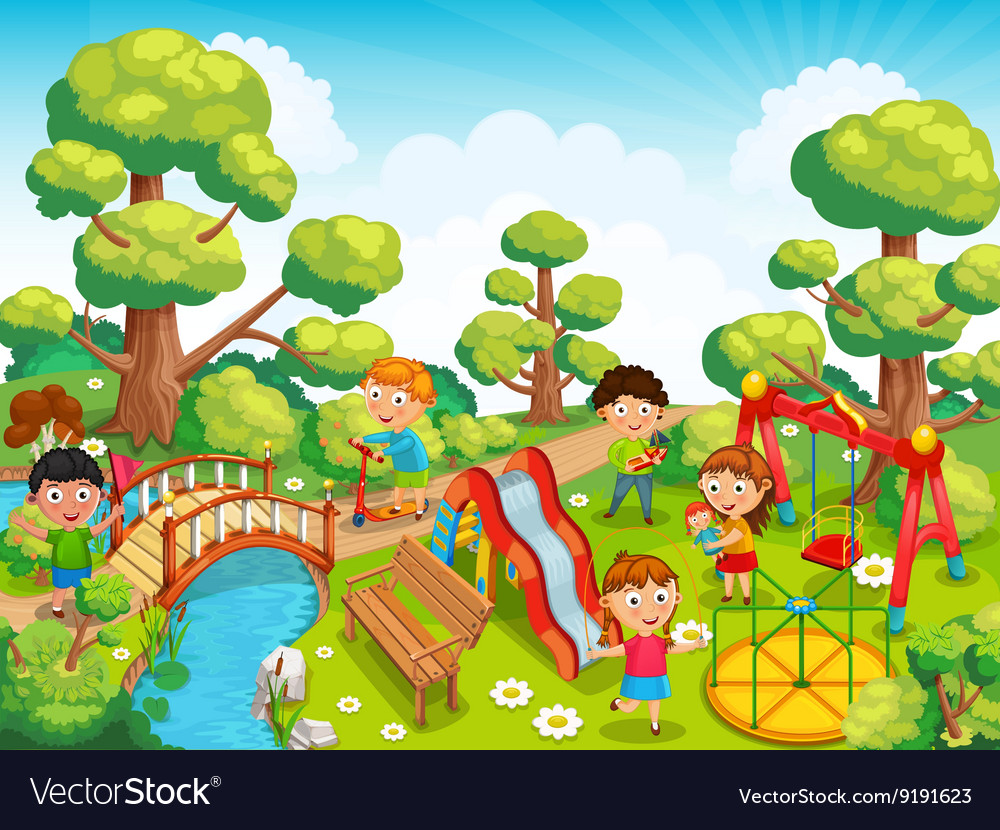 Назви об’єкти природи. Назви предмети, створені руками людей.
Все, що створено руками людини, - це рукотворний світ навколо нас.
Слово вчителя
Тебе оточує безмежний світ предметів, що зроблені завдяки праці, розуму й винахідливості людей. Людина створює прилади, продукти, одяг, меблі тощо, необхідні для свого існування. Ці речі виготовлені з різних матеріалів.
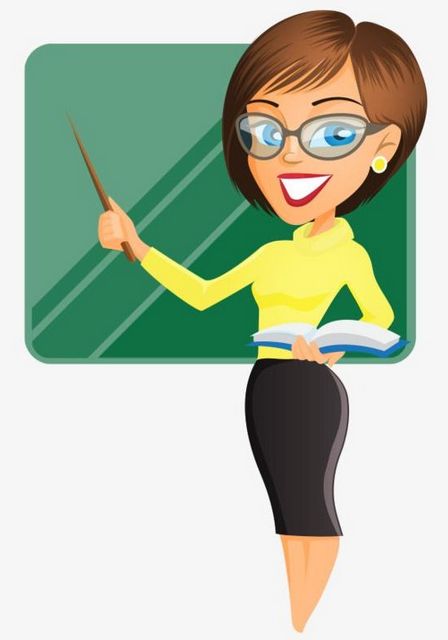 Чи замислювався ти над тим, з чого зроблені предмети, які навколо тебе?
Фізкультхвилинка
Взято з каналу З любов'ю до дітей - Дитячі пісні. Оригінальне посилання https://www.youtube.com/channel/UCpa-I4ppRaNH433rA5GYW9g
Проаналізуй стрічки, що - з чого зроблено?
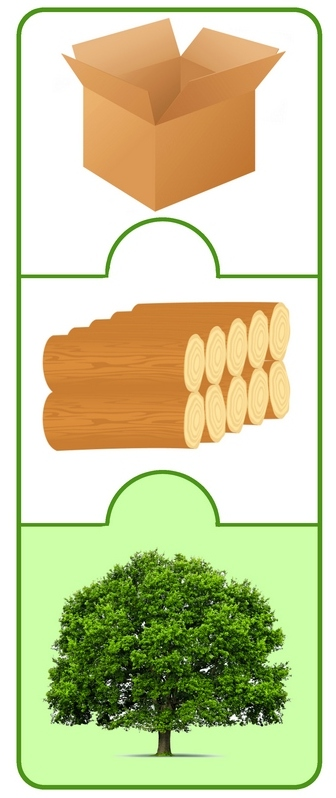 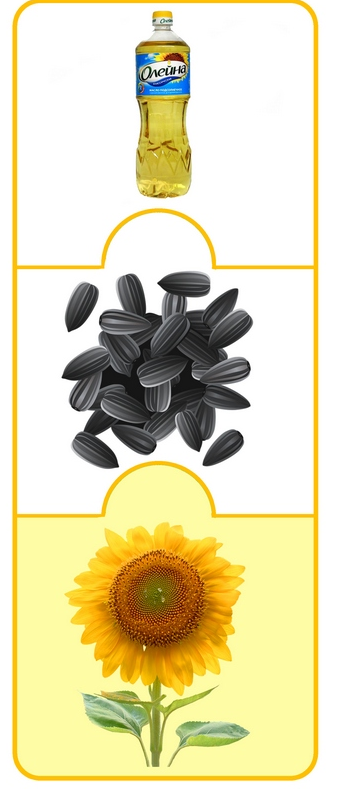 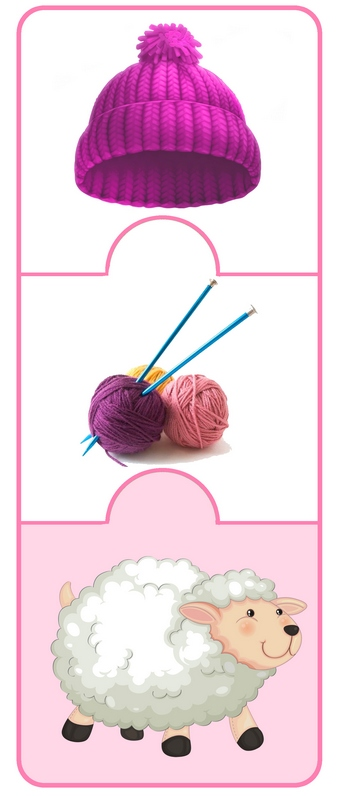 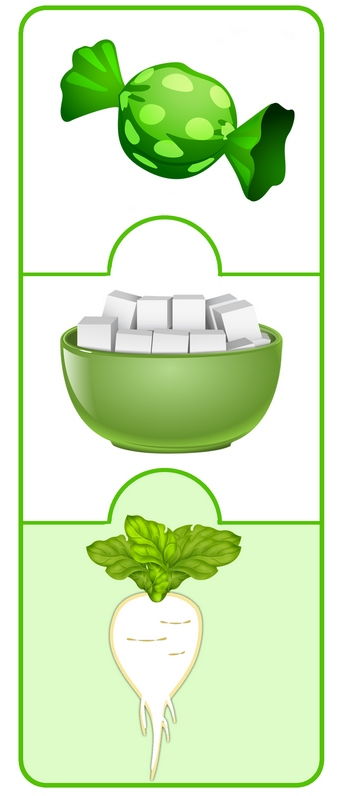 Поміркуй, що з чого зроблено?
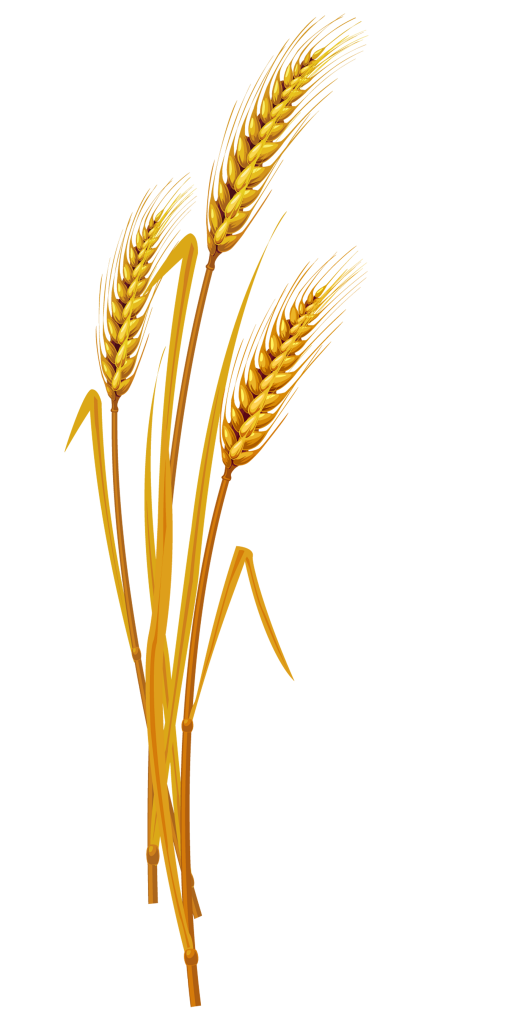 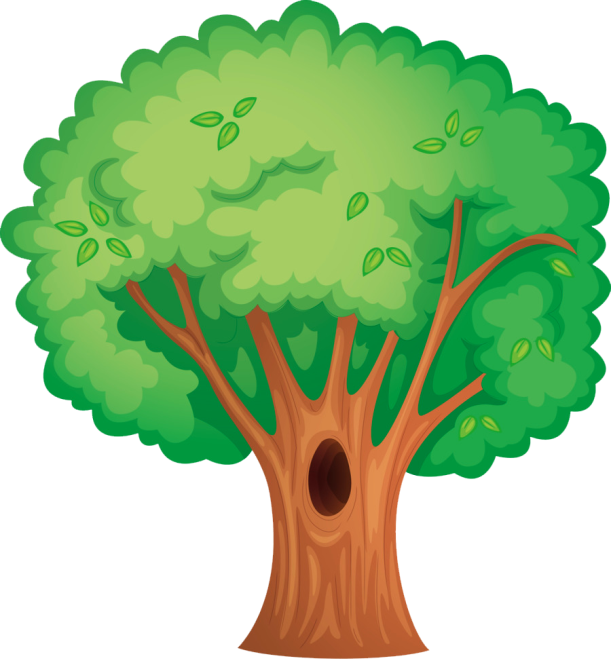 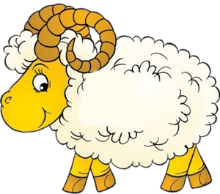 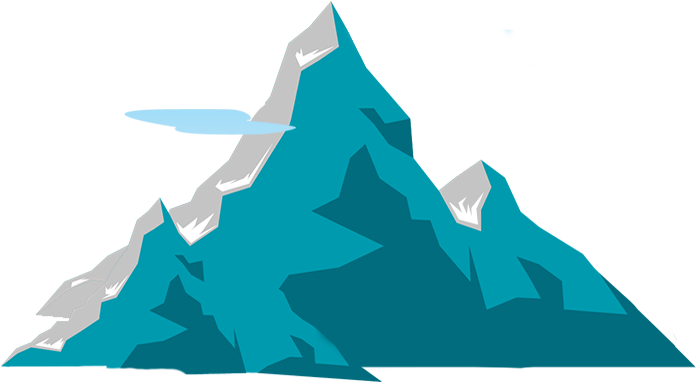 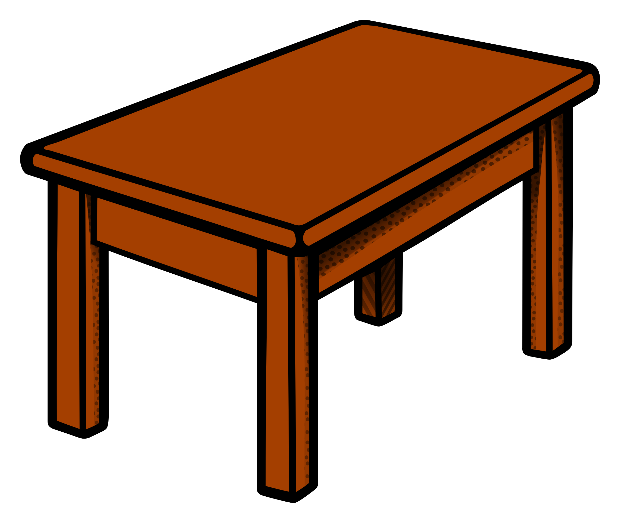 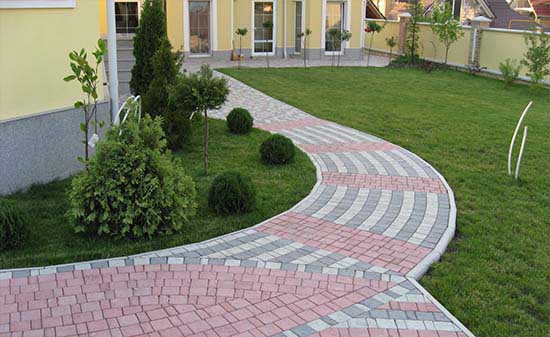 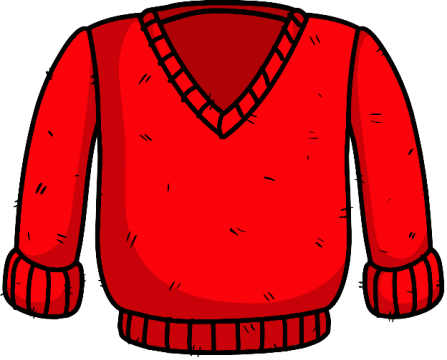 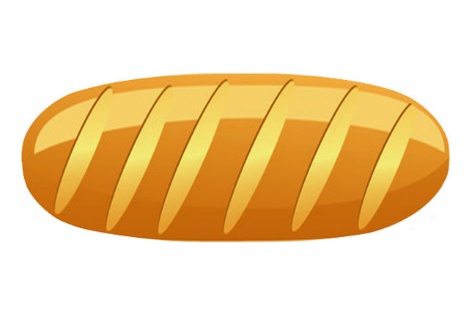 Прочитай вірш і дізнайся, з чого виробляють тканини
Нитка! Робиться вона із тонкого… Волокна!
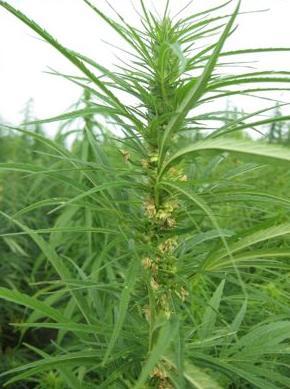 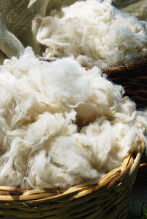 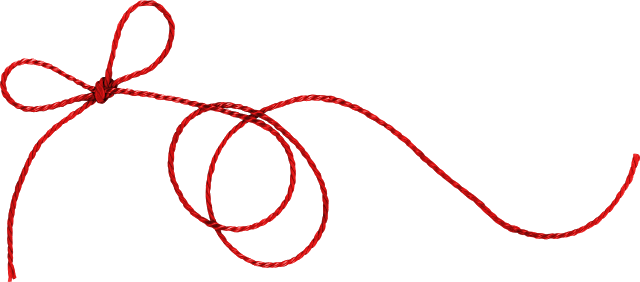 Є волокна натуральні, 
вовняні і конопляні, 
і природні шовкопрядні, 
і лляні і… Бавовняні!
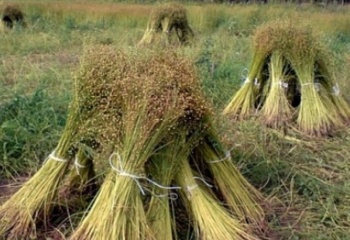 Прочитай вірш і дізнайся, з чого виробляють тканини
- Який майстер і машини 
виткали для нас тканини 
модні, барвами багаті? 
- Ткач на ткацькому… Верстаті!
У природи є ткачі, 
що працюють і вночі. 
Із тонкої павутини 
візерунок роблять дивний, 
їх майстерні – це кутки. 
Звуть «ткачів» тих… Павуки!
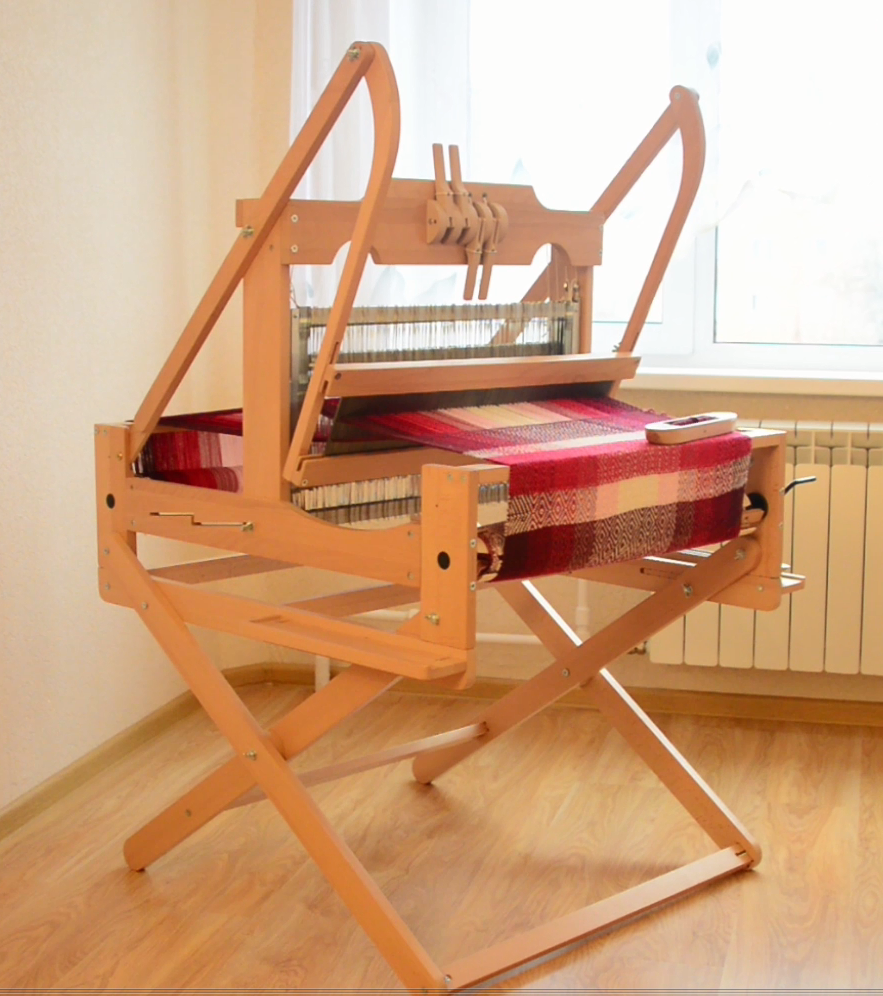 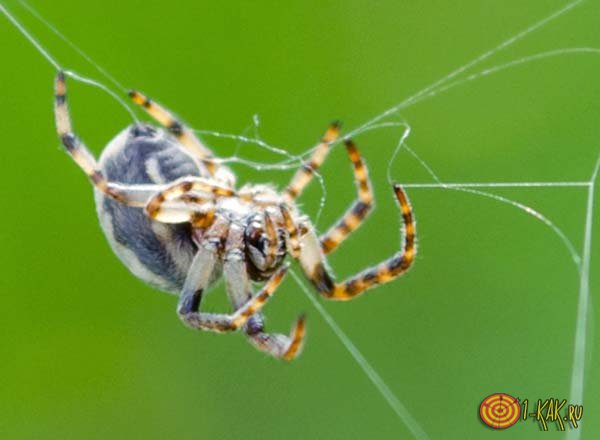 Розглянь фото. Розкажи який шлях проходить одяг 
від рослини до сорочки
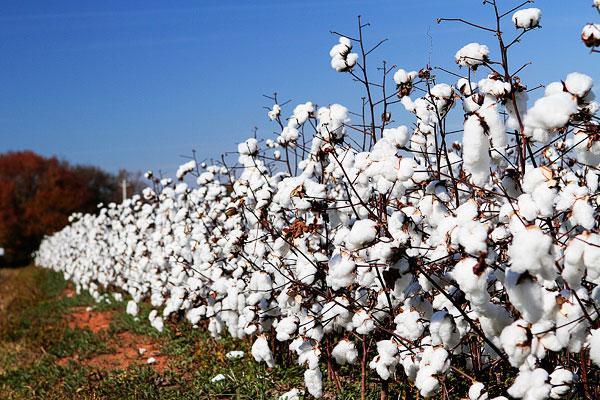 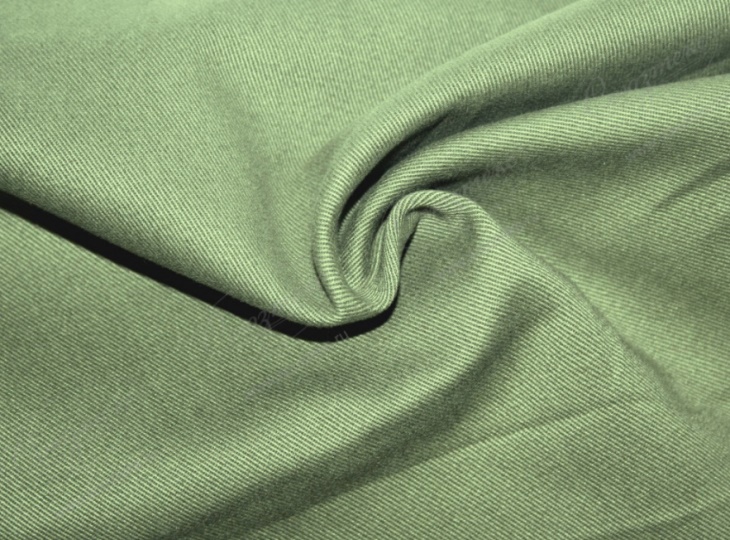 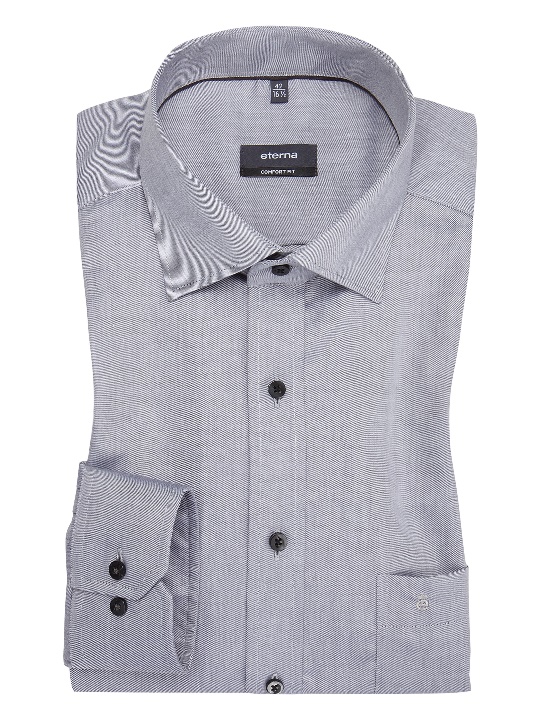 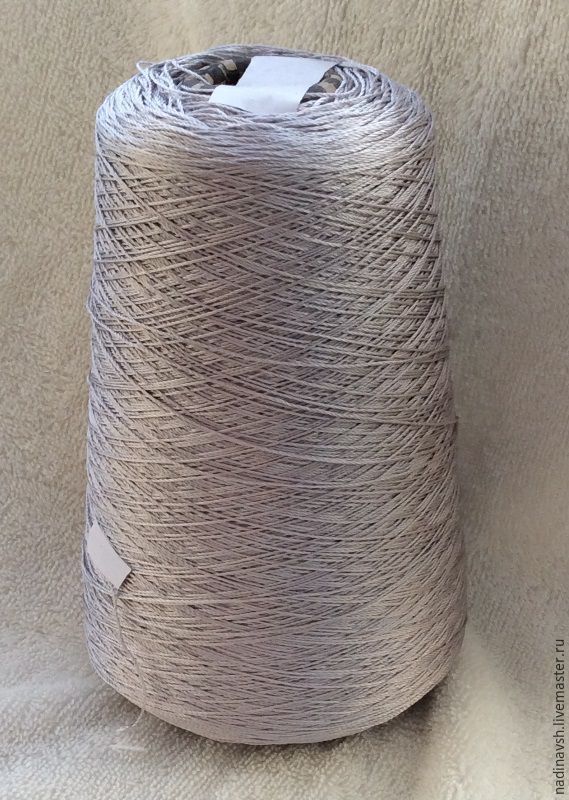 Розглянь фото. Розкажи який шлях проходить одяг 
від вівці до светра
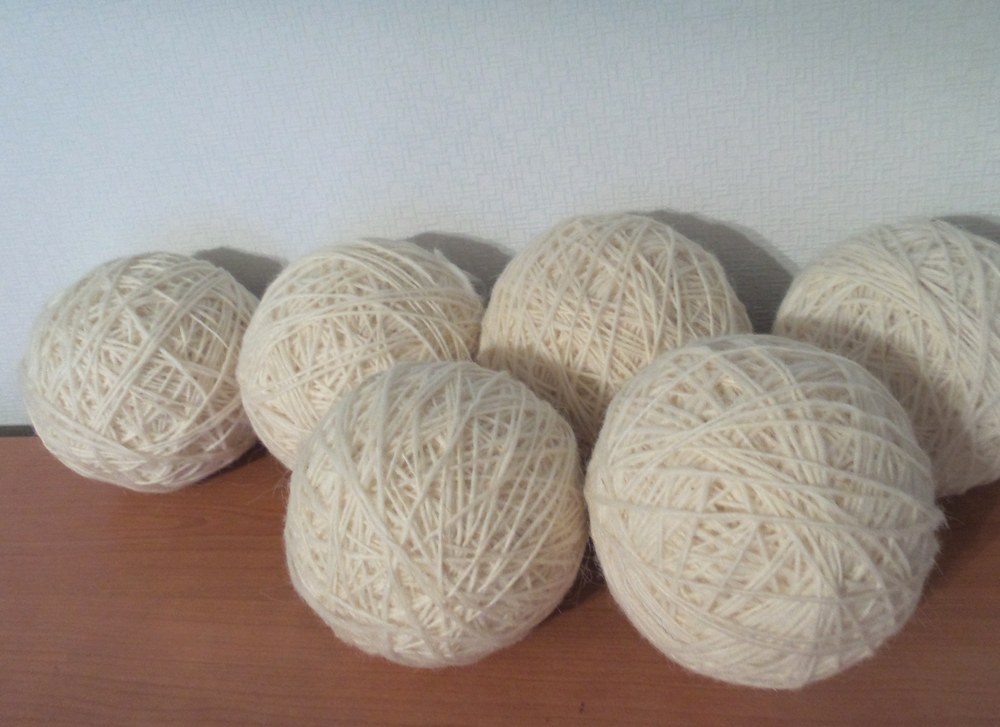 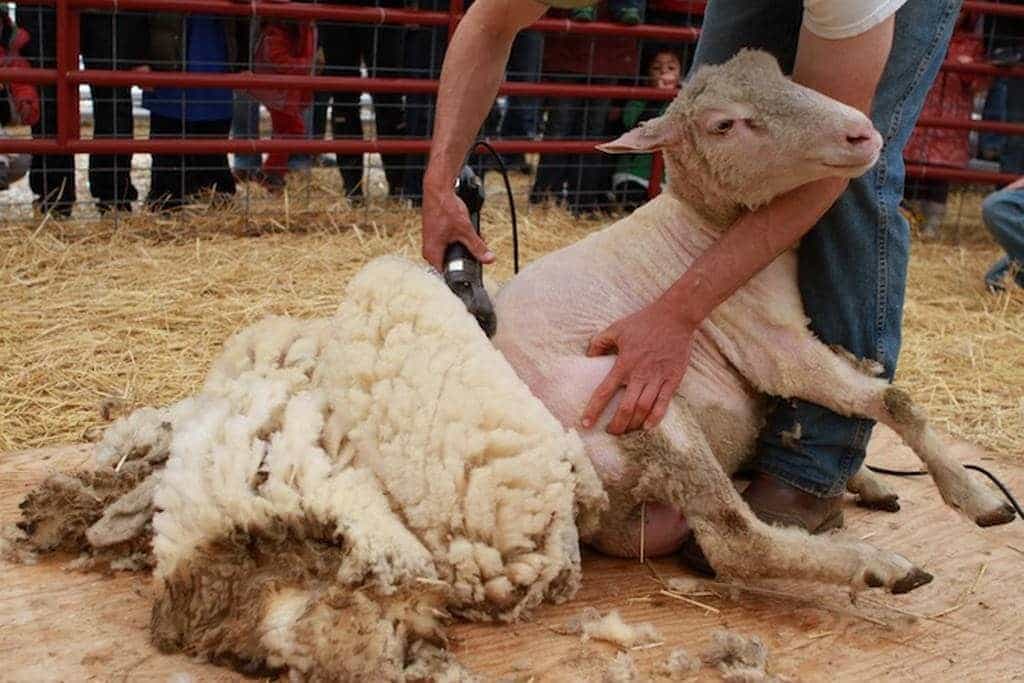 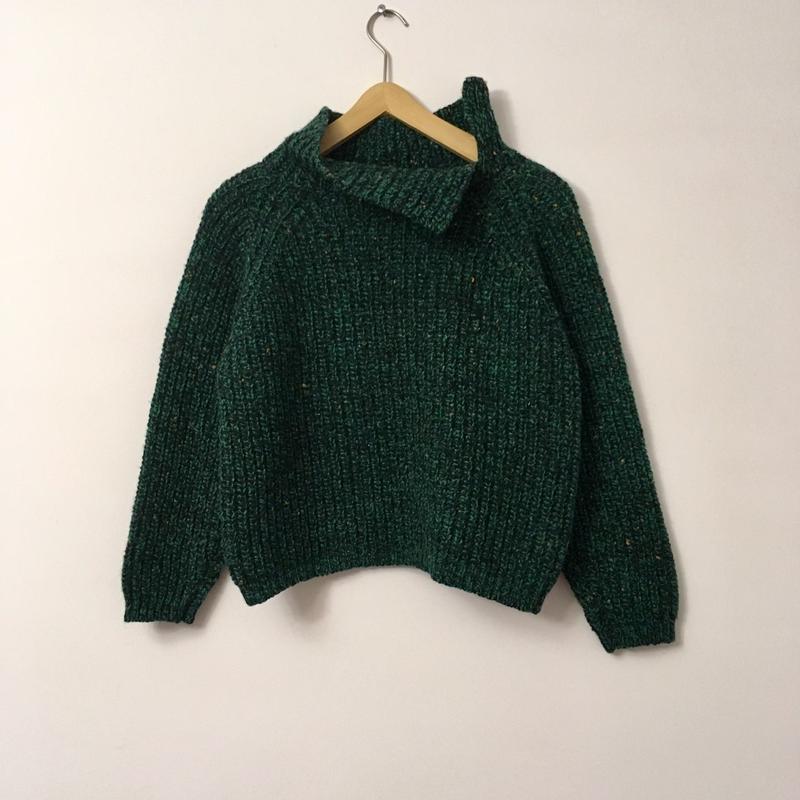 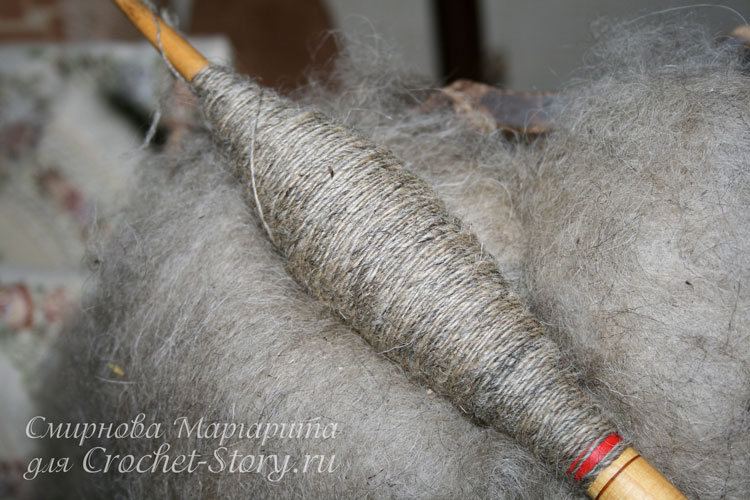 Висновок
Поясни прислів’я
Роботящі руки гори перевертають.
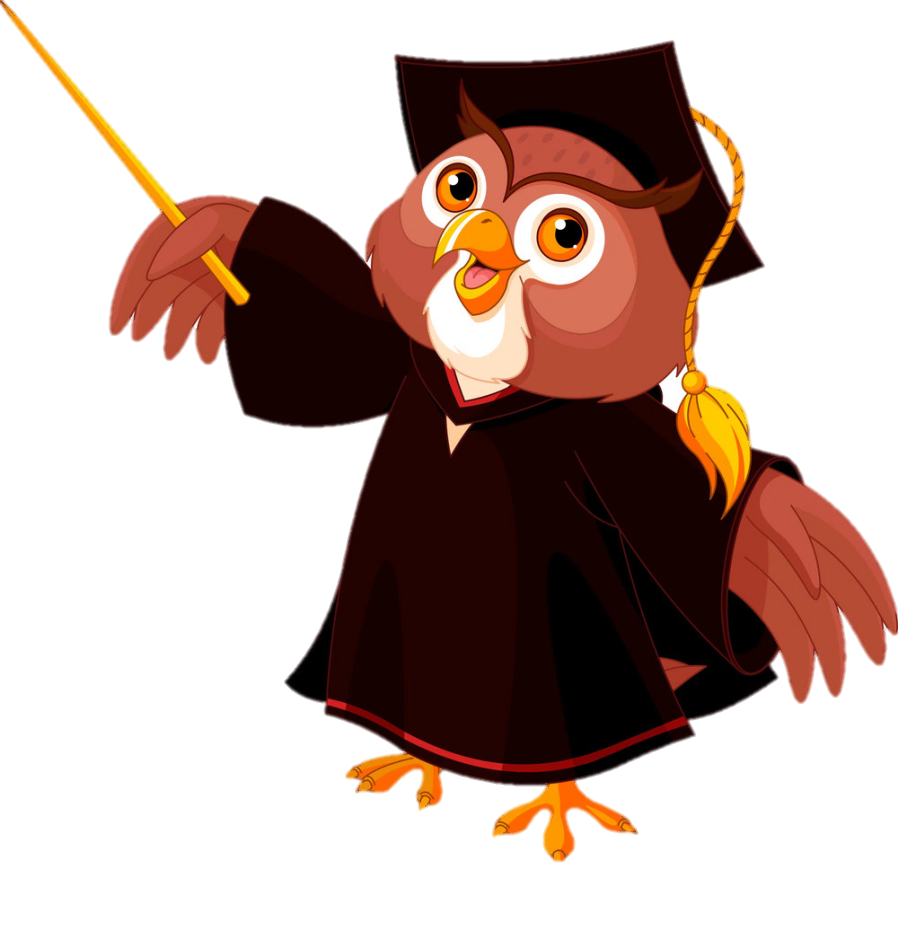 Людина навчилась виготовляти з природніх матеріалів все, 
що їй потрібно.
Які тіла рукотворні, а які природні
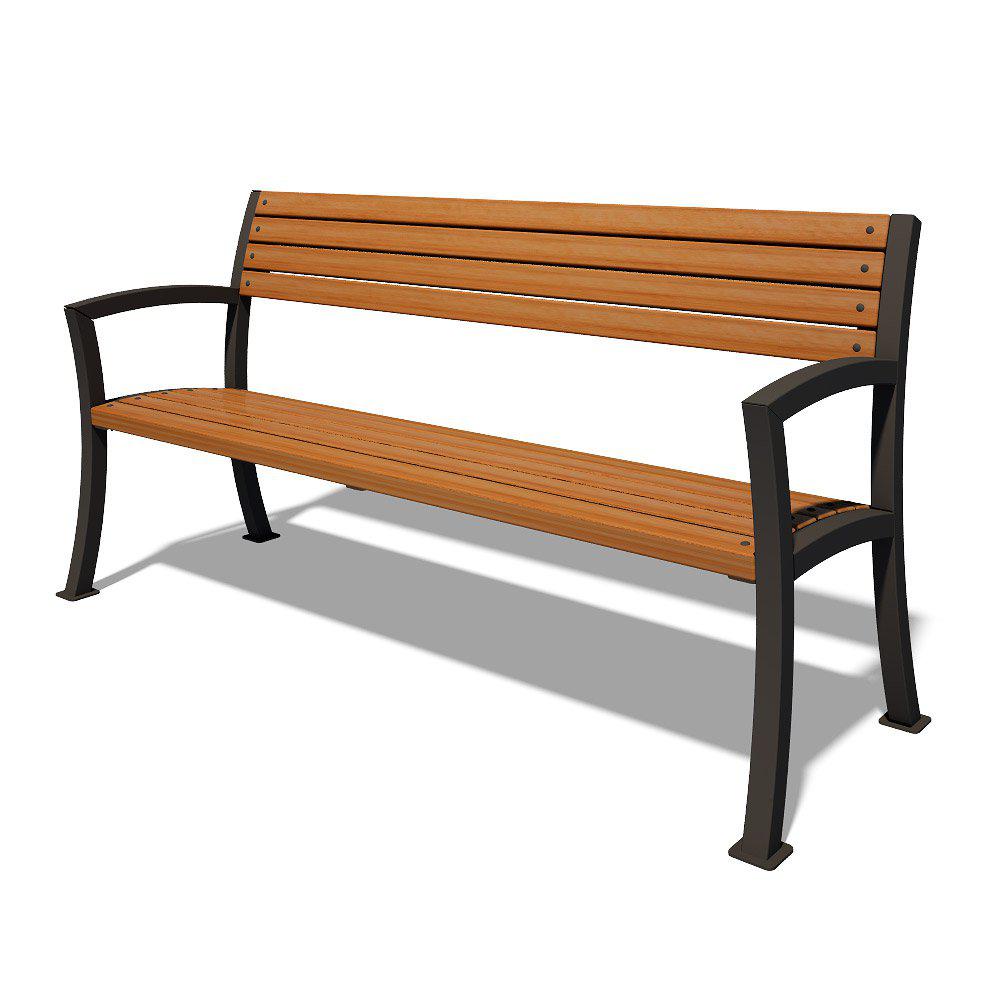 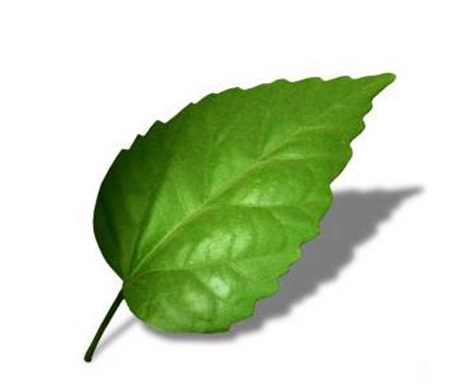 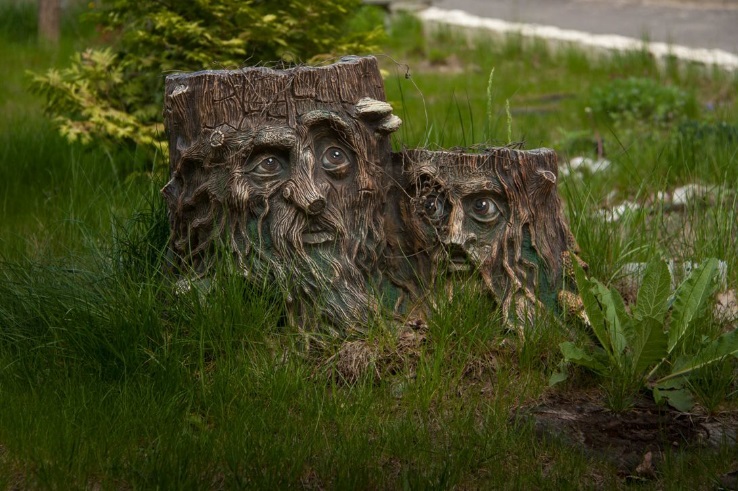 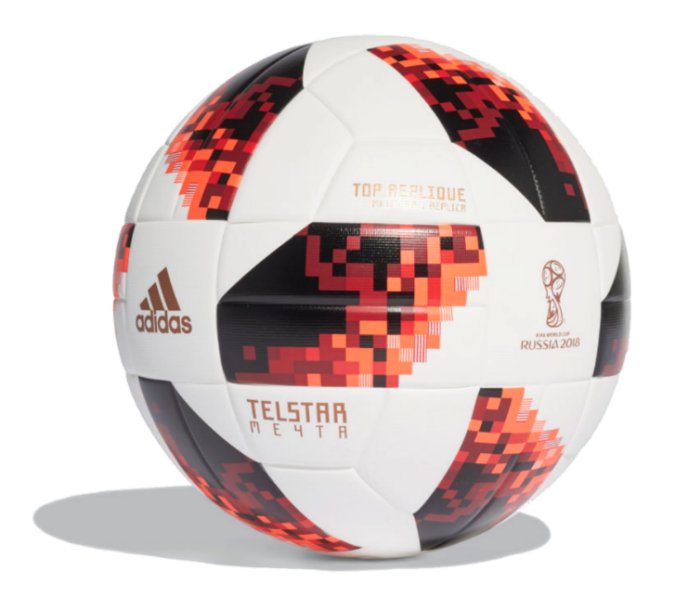 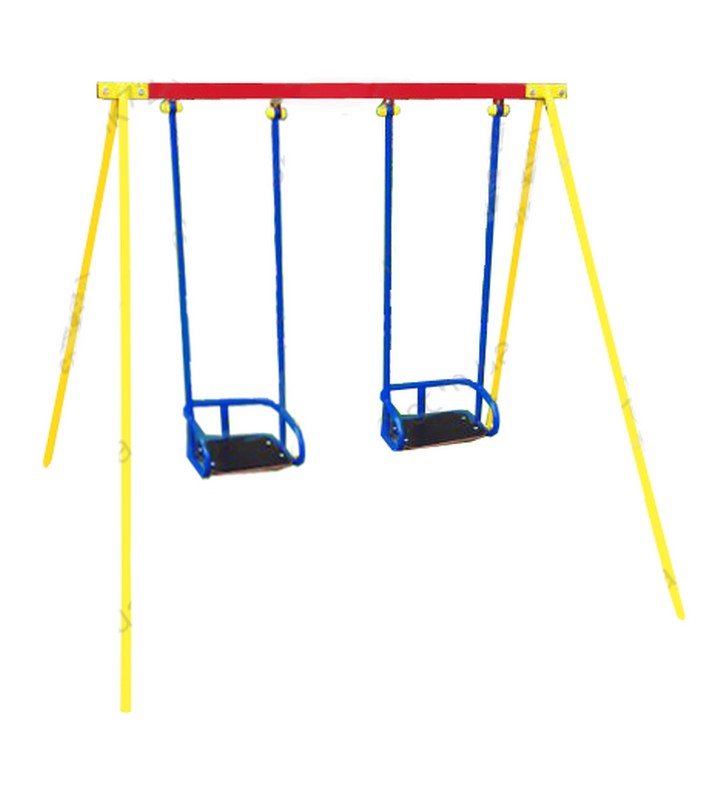 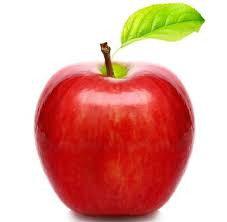 Робота в зошиті
Обери і обведи. Що у твоєму помешканні виготовлене з деревини?
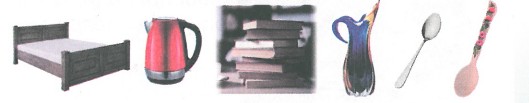 Сторінка
21 №4
Вправа «Мікрофон»
Що тобі дає природа?
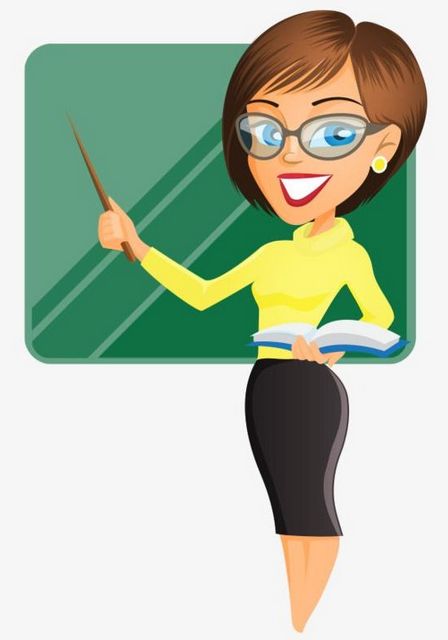 Чому спостережливість і допитливість важливі для дослідника природи?
Чи можна виростити на деревах короваї, булки та цукерки?
Чи захотілося тобі дізнатися, 
із чого що виготовлене?
Для відкриття інтерактивного завдання натисніть на помаранчевий прямокутник
Відкрити онлайнове інтерактивне завдання
Рефлексія. Вправа «Ромашка»
Пропоную тобі створити рослинний символ цього уроку. Намалюй ромашку-смайлик
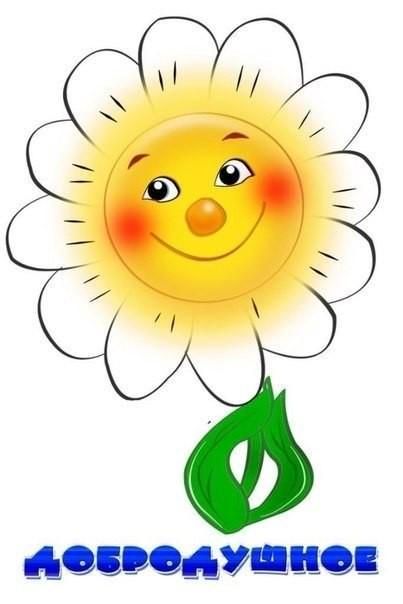 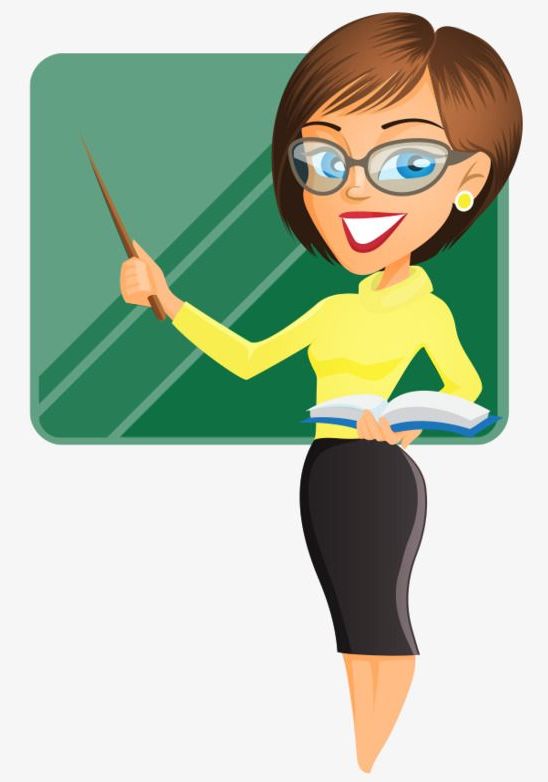 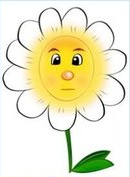 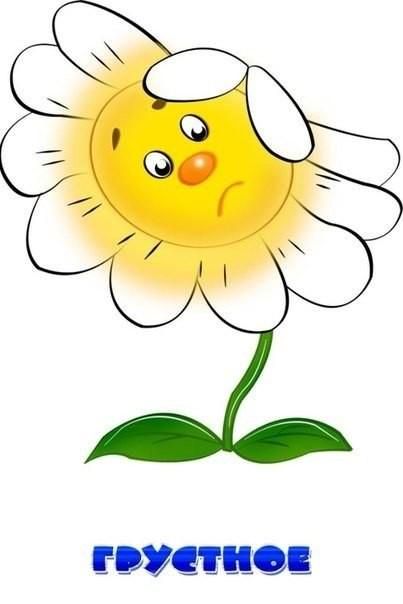 Сподобалась своя робота на уроці
Не всі завдання на уроці зрозумів
Не сподобалась своя робота на уроці